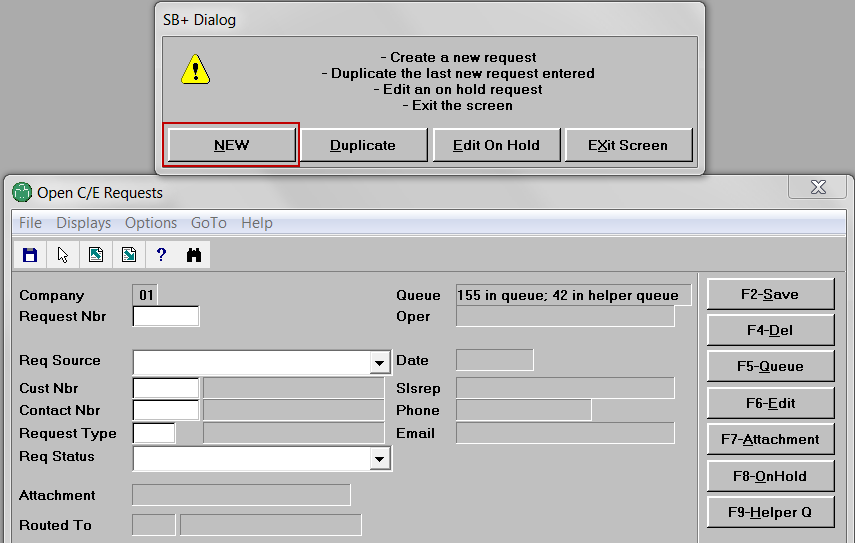 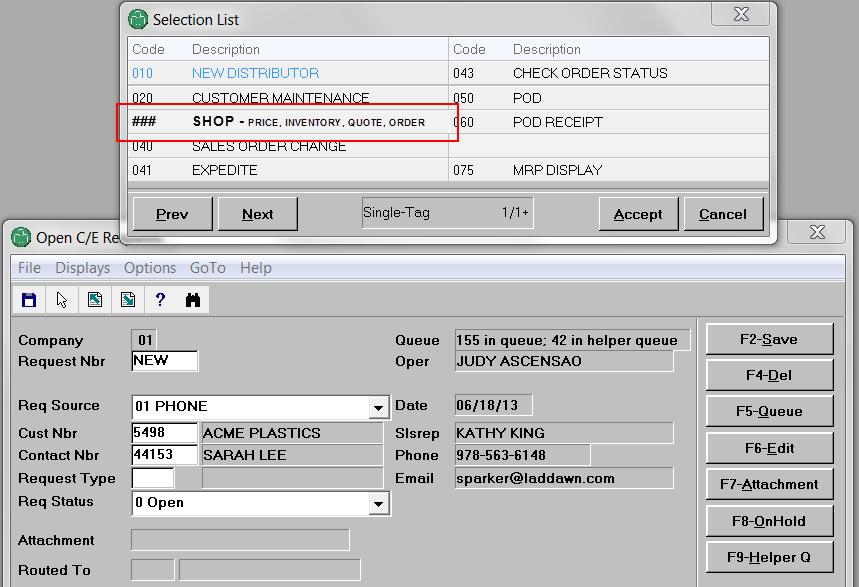 030 – sales order130 – convert quote
IIs this a reorder? Are the items in ‘saved items’ or a cart? Go from Shop to those tabs.
In a hurry? No interest in YMAC? Use cart quick add.
070 – stock check*
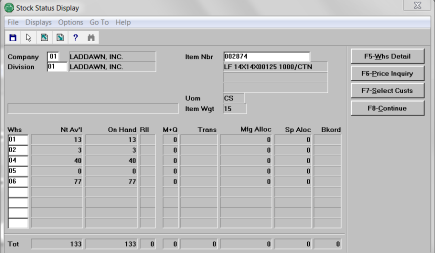 080 – price check*
### – Shop
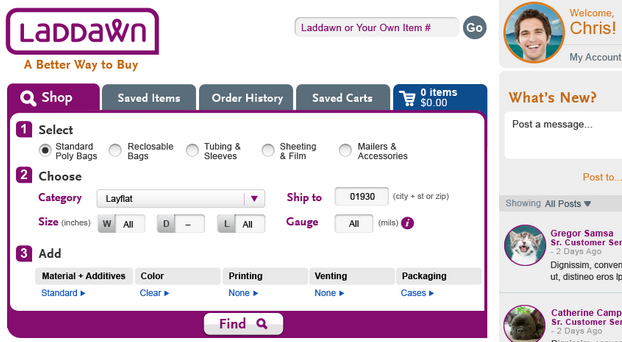 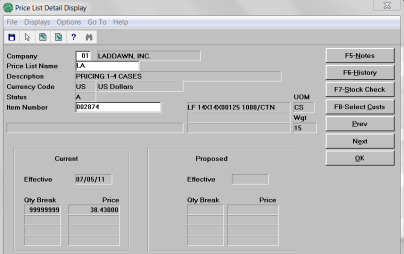 110– custom quote
*Basic functions only; advanced functions remaining in Avante (as new request types?)